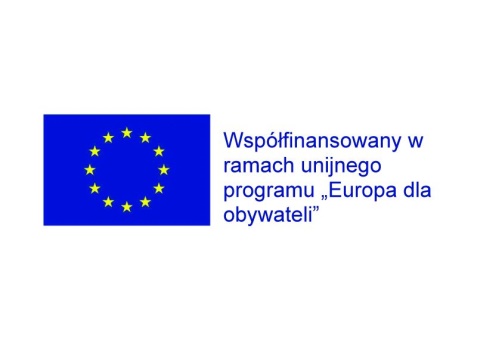 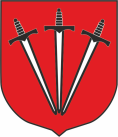 Debata na temat problemów związanych z integracją europejską oraz kierunków rozwoju UE
Projekt „For the Future” współfinansowany w ramach unijnego programu „Europa dla Obywateli”
 – Komponent 2. Demokratyczne zaangażowanie i uczestnictwo obywatelskie 
DZIAŁANIE 2.1 Partnerstwo miast
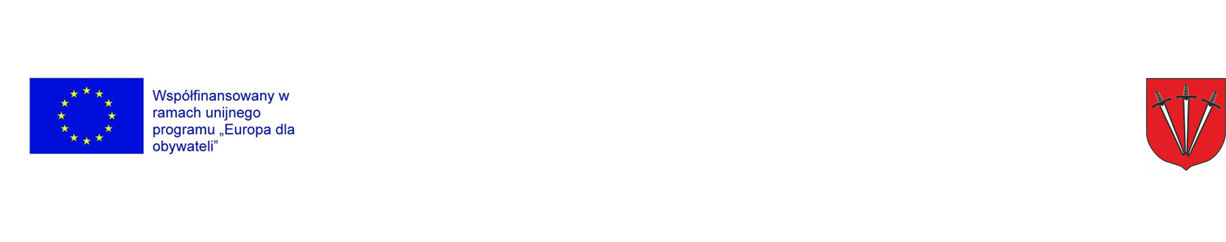 Geneza Unii Europejskiej
Przyczyny integracji europejskiej:
Państwa europejskie wyszły z II wojny bardzo zniszczone. Zgodnie z planem Marshalla (1948)  miały otrzymać 17 mld bezzwrotnej pomocy na odbudowę swojej gospodarki. W celu zarządzania pomocą utworzono OEEC – Europejską Organizację Współpracy Gospodarczej, która skupiła 16 państw. Miało to duży wpływ na proces integracji gdyż pomoc w ramach planu Marshalla uzyskały zarówno państwa zwycięskie jak i pokonane w wojnie.
Po II wojnie światowej znaczenie państw europejskich znacznie się zmniejszyło. Świat stał się dwubiegunowy – miejsce dawnych imperiów kolonialnych zajęły dwa supermocarstwa – USA i ZSRR, wzajemnie się zwalczające. Integracja europejska była odpowiedzią państw Europy Zachodniej na tę sytuację – dążyły one do odzyskania dawnej pozycji międzynarodowej.
Po doświadczeniu dwóch wojen światowych politycy europejscy zrozumieli, że dalszy konflikt między państwami nie ma sensu. Obawa przed możliwością wybuchu trzeciej wojny światowej i jej konsekwencjami, obawa przed komunizmem były przyczynami szukania innej drogi.
Początkowo najważniejszym aspektem były zniszczenia i ruina gospodarek państw europejskich oraz walka z głodem. Integracja gospodarcza wydawała się jedynym rozsądnym rozwiązaniem.
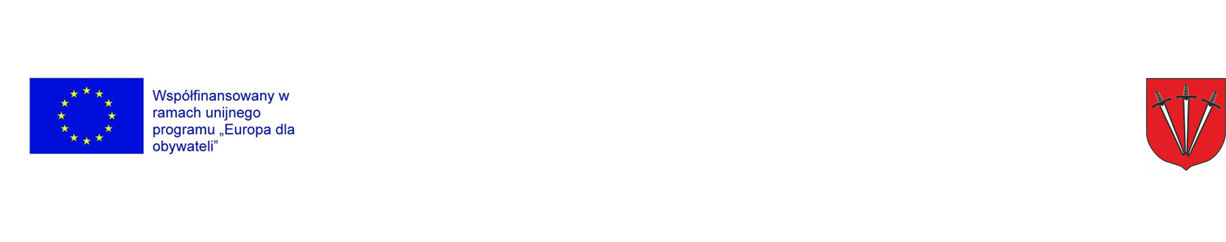 Geneza Unii Europejskiej
Utworzenie pierwszej wspólnoty gospodarczej
Po wyzwoleniu Jean Monnet zaproponował rządowi francuskiemu globalny plan modernizacji 
i rozwoju ekonomicznego.
Zauważył, że tarcia między Francją i Niemcami w sprawie kontroli nad Zagłębiem Ruhry, 
(regionem produkcji węgla i stali) nasiliły się tak jak po I wojnie światowej.
Jean Monet zaproponował  ideę Wspólnoty Europejskiej, którą 9 maja 1950 przedstawił w 
imieniu francuskiego rządu minister spraw zagranicznych Robert Schuman (deklaracja
 Schumana)
Na podstawie planu Schumana miała powstać organizacja międzynarodowa, do której mogły 
wstąpić państwa Europy Zachodniej. Plan miał powiązać gospodarczo Francję i Niemcy. Dzięki 
temu miała zostać podwyższona stopa życiowa mieszkańców krajów, które weszłyby do tej 
wspólnoty,  a wojna między nimi stałaby się nieopłacalna z ekonomicznego punktu widzenia.
Propozycję zaaprobowały: Republika Federalna Niemiec, Włochy, Belgia, Luksemburg i Holandia. 
Wielka Brytania nie wyraziła zgody. Skutkiem planu Monneta było powstanie Europejskiej
Wspólnoty Węgla i Stali.
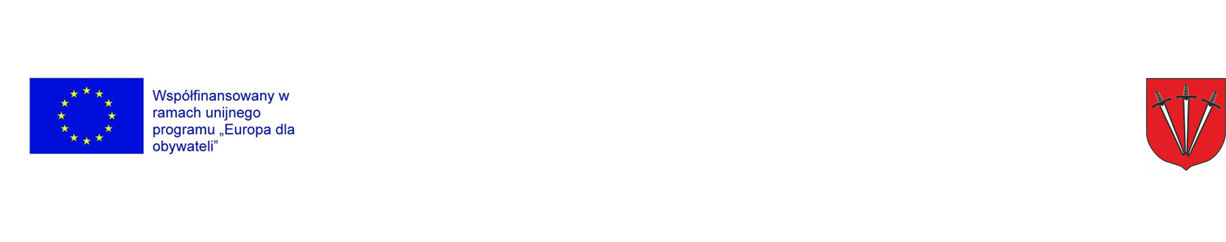 Historia integracji europejskiej
1951  traktat paryski
Powstanie EWWiS
Europejskiej Wspólnoty Węgla i Stali
RFN, Francja, Włochy,
Belgia, Holandia, 
Luksemburg
1957  traktaty rzymskie
Powstanie EWG i EURATOM
EWG – Europejska Wspólnota Gospodarcza
EURATOM  - Europejska Wspólnota Energii 
                      Atomowej
RFN , Francja, Włochy
Belgia, Holandia, 
Luksemburg
1967  traktat o fuzji
Powstanie WE – Wspólnot Europejskich 
Trzy wyżej wymienione  wspólnoty, połączyły
swoje organy władzy
RFN, Francja, Włochy
Belgia, Holandia, 
Luksemburg
1968  unia celna
Państwa WE przyjęły wspólną taryfę celną 
wobec państw trzecich
RFN, Francja, Włochy
Belgia, Holandia, 
Luksemburg
1979
Pierwsze bezpośrednie wybory do 
Parlamentu Europejskiego
RFN, Francja, Włochy, 
Belgia, Holandia, Irlandia,
Luksemburg, Wielka 
Brytania ,Dania,
1985 układ w 
          Schengen
Stopniowe znoszenie kontroli granicznej
 w ruchu osobowym między krajami
RFN, Francja, Belgia, 
Holandia, Luksemburg
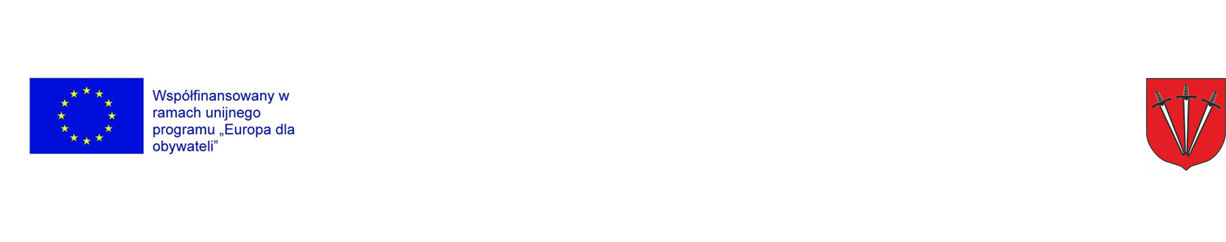 Historia integracji europejskiej
2002
Strefa euro – 12 krajów członkowskich 
wprowadziło nową walutę (wyjątek – Wielka 
Brytania, Irlandia i Szwecja)
Stara 15 : Niemcy, Francja, 
Włochy, Belgia, Holandia, 
Austria, Finlandia, Dania, 
Luksemburg, Grecja, 
Hiszpania, Portugalia
2003  Ateny
Traktat akcesyjny pomiędzy UE (15 państw), 
a 10 nowymi członkami. W krajach tych po 
podpisaniu traktatu przeprowadzono 
referendum, by zatwierdzić akcesję do UE
Nowe 10 krajów UE:
Polska, Czechy, Słowacja, 
Litwa, Łotwa, Estonia, Malta, 
Cypr, Węgry, Słowenia
2004  18.06.
Traktat Konstytucyjny
Rada Europejska zatwierdziła Traktat
Konstytucyjny. Został odrzucony w referendach
we Francji i Holandii.
Powyższe 25 krajów
2007  13.12.
traktat lizboński
Traktat Lizboński utrzymuje najważniejsze 
postanowienia Traktatu Konstytucyjnego.
Powyższe 25 krajów oraz 
Bułgaria i Rumunia
2007  21.12.
Nowe kraje przystąpiły do strefy Schengen 
(bez Cypru).
Polska, Czechy, Słowacja, 
Litwa, Łotwa, Estonia, Malta, 
Węgry, Słowenia ,
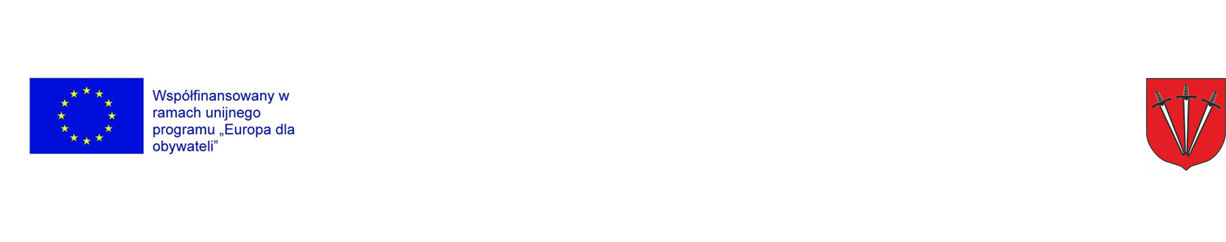 Procesy integracyjne
I ETAP – STREFA WOLNEGO HANDLU  
BRAK CEŁ WEWNĘTRZNYCH
II ETAP – UNIA CELNA 
BRAK CEŁ WEWNĘTRZNYCH. 
WSPÓLNA TARYFA CELNA
III ETAP – WSPÓLNY RYNEK
BRAK CEŁ WEWNĘTRZNYCH
WSPÓŁNA TARYFA CELNA
SWOBODNY PREPŁYW OSÓB, TOWARÓW,
KAPITAŁU I USŁUG
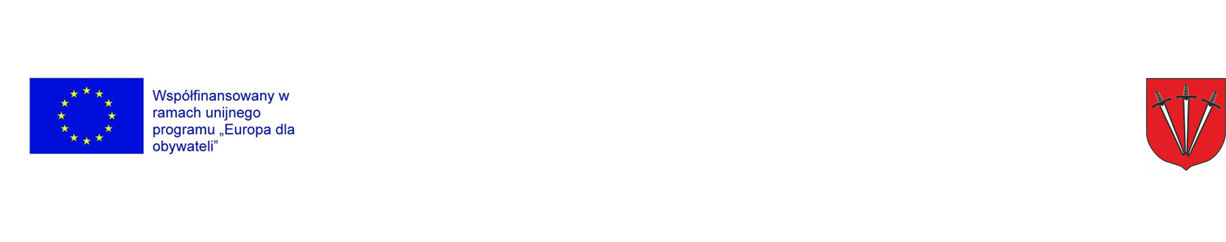 Procesy integracyjne
IV ETAP – UNIA GOSPODARCZA
BRAK CEŁ WEWNĘTRZNYCH
WSPÓŁNA TARYFA CELNA
SWOBODNY PREPŁYW OSÓB, TOWARÓW, KAPITAŁU I USŁUG
HARMONIZACJA POLITYKI GOSPODARCZEJ
V ETAP – UNIA GOSPODARCZA I  WALUTOWA
BRAK CEŁ WEWNĘTRZNYCH
WSPÓŁNA TARYFA CELNA
SWOBODNY PREPŁYW OSÓB, TOWARÓW, KAPITAŁU I USŁUG
HARMONIZACJA POLITYKI GOSPODARCZEJ
WSPÓLNA WALUTA – JEDNOLITA POLITYKA PIENIĘŻNA
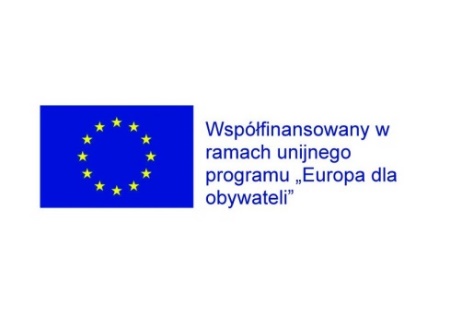 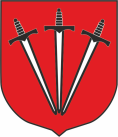 Rozwój terytorialny UE
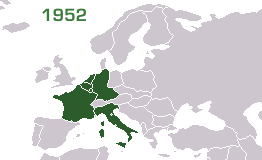 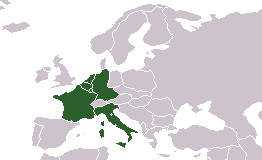 1951
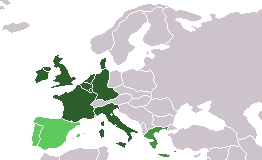 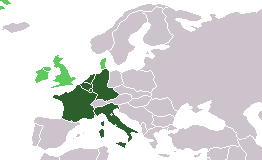 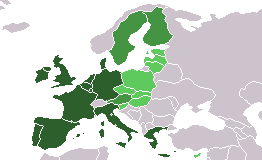 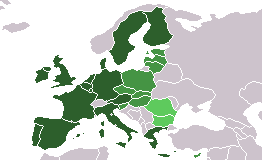 1973
1986
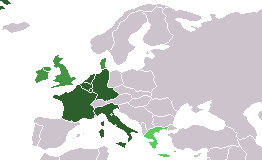 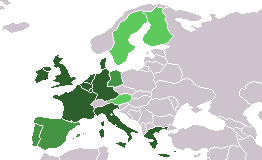 2004
2007
1981
1995
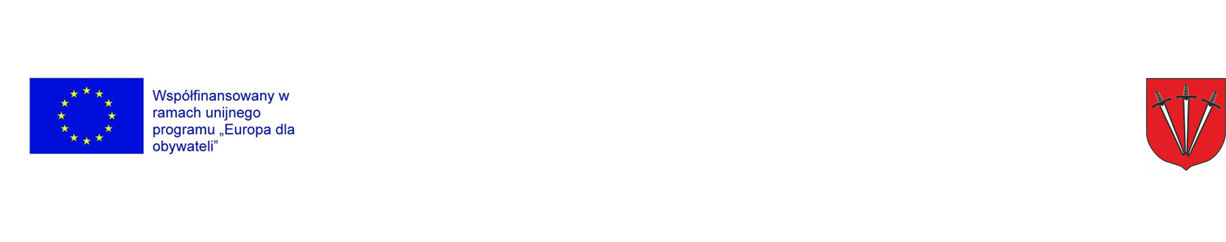 Współczesne problemy związane z integracją europejską
Różnice kulturowe - demograficzne
Cywilizacja europejska to pewien rodzaj historycznej „całości” łączącej nas Europejczyków z kontynentem, na którym żyjemy. Za podstawę naszej cywilizacji uznaje się elementy kultury starożytnej Grecji i cesarstwa rzymskiego oraz chrześcijaństwo. Pomimo tych wspólnych głęboko zakorzenionych tradycji dzisiejsza Europa jest zróżnicowana, a ponadto zmienia się też jej znaczenie i miejsce we współczesnym świecie. W Europie mieszka obecnie 742 mln osób, co stanowi 10,4% ogólnej liczby ludności świata (dane z 2013 roku). Ludność zamieszkująca obszary 46 niepodległych państw tego kontynentu jest zróżnicowana etnicznie, językowo, wyznaniowo oraz pod względem struktury płci i wieku. Wynika to z różnorodnych, niekiedy dramatycznych procesów społecznych i gospodarczych, które kształtowały nasz kontynent w przeszłości.
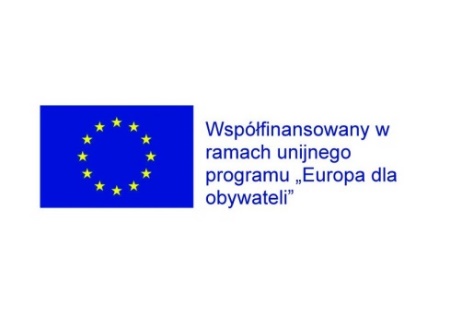 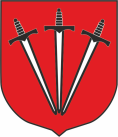 Struktura wieku ludności Europy jest bardzo niekorzystna. W porównaniu z innymi kontynentami grupa dzieci i młodzieży – wiek do 14 lat – jest w Europie najmniej liczna, a grupa ludności starej – wiek powyżej 65 lat – jest najliczniejsza. Ludność Europy znajduje się w stanie starości demograficznej, o czym decyduje niski przyrost naturalny i wydłużanie przeciętnego czasu życia Europejczyków. Niski przyrost naturalny występuje przede wszystkim na wschodzie naszego kontynentu, gdzie trudna sytuacja ekonomiczna ogranicza liczbę urodzeń. Natomiast w Europie Zachodniej panują bardzo dobre warunki ekonomiczne, które sprzyjają dłuższemu życiu ludzi.
Wykres : Struktura wiekowa ludności w podziale na główne grupy wiekowe, UE-28, lata 2016–2080(% całkowitej liczby ludności)Źródło: Eurostat (demo_pjangroup) i (proj_13npms)
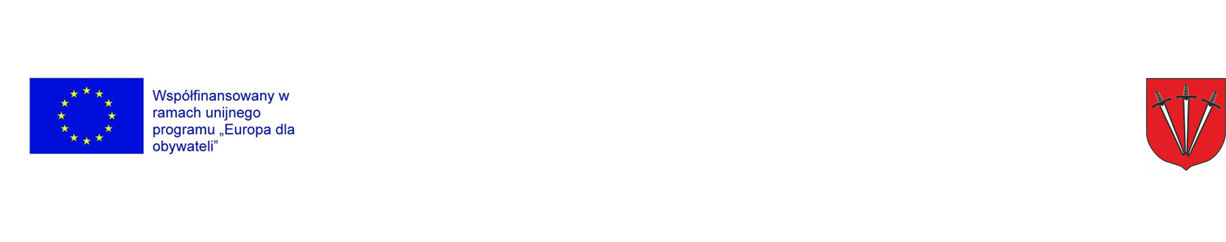 Współczesne problemy związane z integracją europejską
Zmiany nastrojów społecznych w związku z kryzysem migracyjnym

W ostatnich latach miliony ludzi uciekły do Europy przed konfliktami zbrojnymi, terrorem i prześladowaniami w swoich ojczyznach. Ponad ćwierć z 1,2 miliona osób ubiegających się o azyl przybyła z Syrii, w której trwa wojna domowa. Wielu azylantów przybywa do Europy również z Afganistanu i Iraku. We wszystkich trzech krajach cywile narażeni są na niebezpieczeństwo ze strony zbrojnych, radykalnych grup. W marcu 2016 r. Unia Europejska i Ankara porozumiały się, że wszyscy uchodźcy przybywający nielegalnie z Turcji do Europy będą zawracani. Od maja 2016 r. znacząco wzrosła liczba migrantów wybierających inną drogę przez Morze Śródziemne - z Afryki do Włoch.
Próby przedostania się uchodźców do Europy wzbudziły rozmaite reakcje. Z jednej strony byliśmy świadkami gestów solidarności i życzliwości wobec osób uciekających przed wojną, z drugiej – z niepokojem obserwowaliśmy zmiany nastrojów społecznych dotyczące akceptacji dla  cudzoziemców.
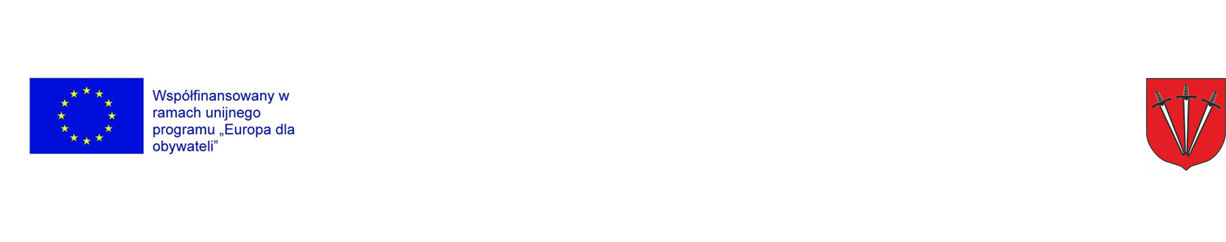 Współczesne problemy związane z integracją europejską
Zbyt znaczące dysproporcje ekonomiczne krajów członkowskich


Różnice między regionami, jak i między państwami wewnątrz Wspólnoty, ograniczają możliwości rozwojowe nie tylko poszczególnych krajów czy obszarów, ale działają również na niekorzyść całej Unii Europejskiej. Niewykorzystywany jest w pełni potencjał gospodarczy, na co wpływ ma słaby rozwój niektórych terenów. To z kolei osłabia Wspólnotę jako całość  na  arenie międzynarodowej,  dlatego  tak  ważnym  przedsięwzięciem  stało się eliminowanie tego zjawiska. Co więcej, kapitał dostarczany w ramach polityki strukturalnej do mniej zamożnych regionów leży w interesie krajów bardziej bogatych również dlatego, że pozwala rozwijać tam rynki zbytu dla ich produktów.  Mimo rozdysponowania pewnej puli środków w celu zmniejszenia dysproporcji ekonomicznych w długiej perspektywie czasowej, wciąż obserwujemy różnice gospodarcze między poszczególnymi  krajami UE. Ma to niewątpliwy wpływ na postrzeganie i poczucie przez obywateli tych krajów przynależności do Wspólnoty. Jednym ze znaczących skutków tego zjawiska jest migracja do bardziej zamożnych regionów Europy w celu zarobku i poprawienia sytuacji życiowej
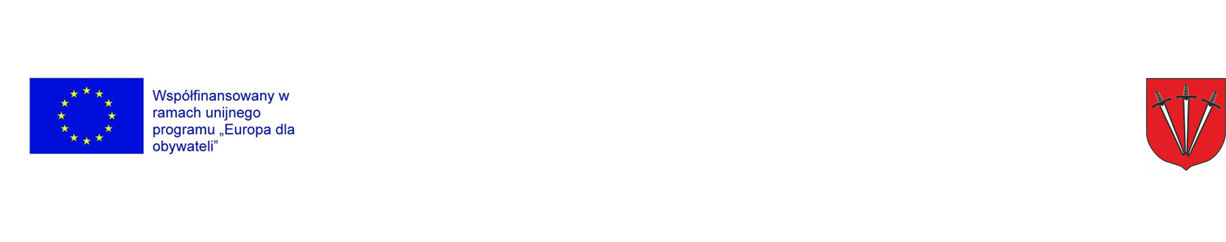 Współczesne problemy związane z integracją europejską
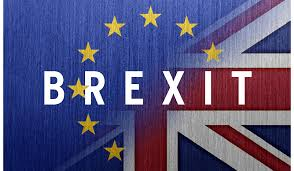 BREXIT
Brexit, czyli wystąpienie Wielkiej Brytanii z UE, jest precedensem w sześćdziesięcioletniej historii UE i otwiera niewątpliwie nowy rozdział dla Europy i jej procesu zjednoczenia. Do tej pory UE przyjmowała tylko kolejnych nowych członków, natomiast obecnie zmniejsza się, i to o jeden z najważniejszych krajów członkowskich. Brexit wpłynie oczywiście na kształt nie tylko integracji europejskiej, ale także całej światowej gospodarki, 
Brexit rozpoczyna niewątpliwie nową erę w integracji europejskiej, a jego konsekwencje trudno przewidzieć ze względu na nieokreślony jeszcze kształt przyszłych stosunków Wielkiej Brytanii z UE, ewolucję samej Wspólnoty i jej zasad integracji. Ekonomiczne efekty Brexitu zależą zarówno od umowy UE z Wielką Brytanią, ale także od sytuacji na rynkach międzynarodowych, prowadzonej polityki ekonomicznej po obu stronach kanału La Manche, reakcji biznesu na podział UE i jego decyzji odnośnie do realokacji produkcji i inwestycji
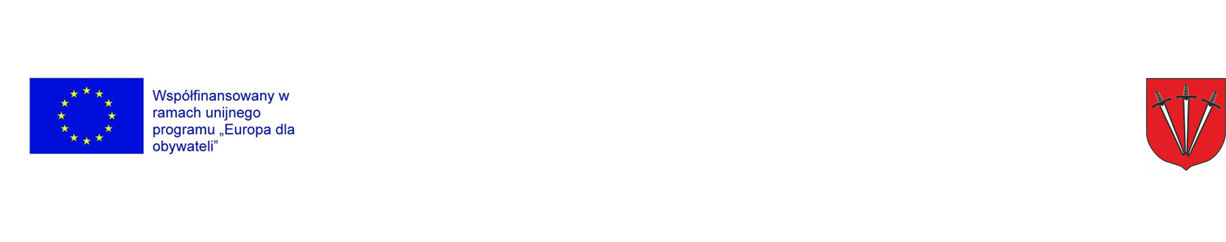 Scenariusze przyszłości Unii Europejskiej Na początku marca zeszłego roku Komisja Europejska przedstawiała Białą Księgę dotyczącą przyszłości Unii (White Paper on the future of Europe: Avenues for unity for the EU at 27). Opisano w nim pięć scenariuszy dla 27 państw (już bez Wielkiej Brytanii) do 2025 roku. Są to: 
W UE nic się nie zmienia.
Unia zajmuje się tylko wspólnym rynkiem.
Zainteresowane grupy krajów pogłębiają współpracę w wybranych dziedzinach.
UE ogranicza się do kilku obszarów i realizuje je lepiej niż obecnie.
Unia zyskuje więcej nowych kompetencji.
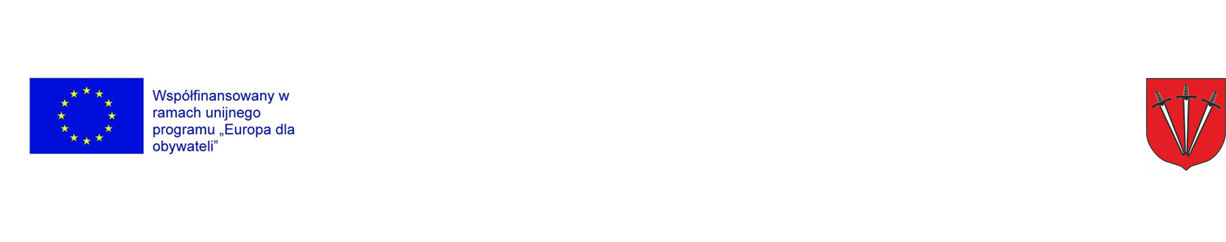